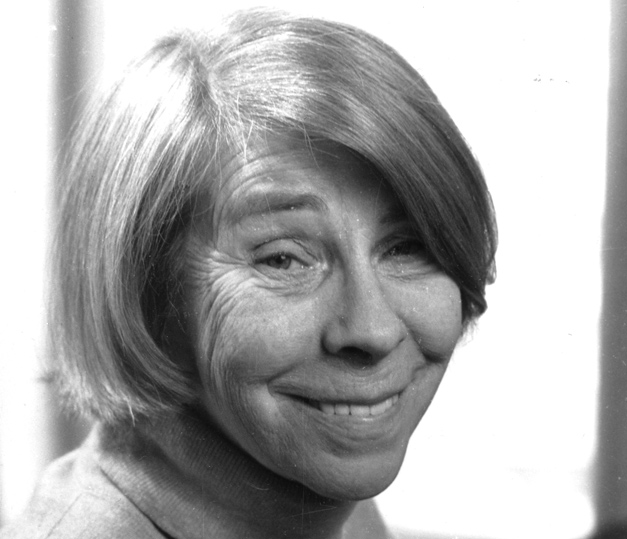 Туве Янссон
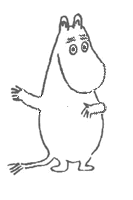 «Шляпа Волшебника»
Муми-тролль
Ужасно трогательный, отзывчивый и добрый, в целом храбр, но иногда трусит… Легко заводит новые знакомства, чем доставляет некоторую головную боль своей маме…
Муми-мама
Лучшая в мире мама! Всегда готова принять новую порцию друзей любимого сына, накормить, обласкать, положить спать всю эту ораву…
Муми-папа
В молодости много путешествовал, сам построил Муми-дом. Также он самый известный писатель в Муми-доле и окрестностях…
Снифф
Немного жадный, любит поныть… Неравнодушен ко всему яркому и сладкому. Нашёл замечательный грот (правда, не совсем сам)…
Снусмумрик
Птица вольная. Неутомимый искатель приключений. Любит выкурить трубочку и поиграть на губной гармошке. Не любит запрещающих табличек, дома и сторожа парка. Каждое лето проводит в Муми-доле, а осенью уходит в далёкие края…
Фрекен- Снорк
Подруга Муми-тролля, обладательница шелковистой челки и золотистого ножного браслета. Любит украшения и крутиться перед зеркалом. Была спасена Муми-троллем от хищного куста…
Герои сказок Туве Янссон
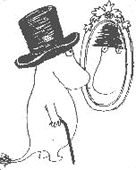 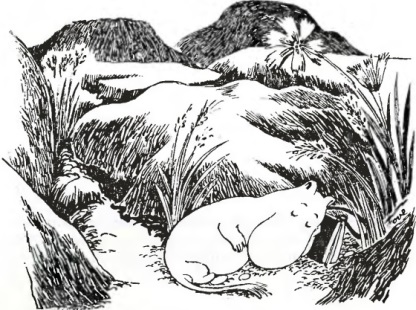 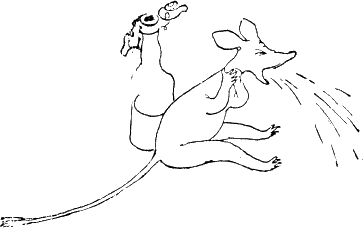 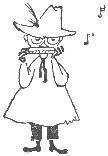 Снифф
Муми-мама
Муми-папа
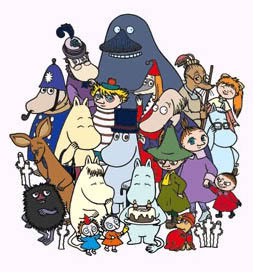 Снусмумрик
Муми-тролль
Кроме Муми-семьи и их ближайших друзей сказки Янссон населяют, казалось бы неприметные крошки-малявки, всякие Кнюты, Саломеи, лесные духи, загадочные зверьки…